Pertukaran Ketua Projek  ialah apabila ketua projek asal bagi geran yang masih aktif tidak lagi menjalankan tugas sebagai ketua dalam kumpulan penyelidikan tersebut kerana  beberapa sebab seperti berikut
Memangku tugas Ketua Projek  ialah apabila ketua projek asal bagi geran yang masih aktif tidak dapat menjalankan tugas  sebagai  ketua dalam kempulan penyelidikan tersebut kerana beberapa sebab seperti berikut:
TUKAR KETUA PROJEK ATAU MEMANGKU TUGAS KETUA PROJEK & TAMBAH/BUANG AHLI PENYELIDIK
TAMBAH/BUANG AHLI PENYELIDIK
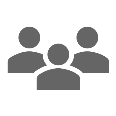 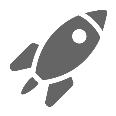 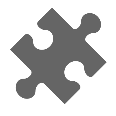 Tamat kontrak dengan UTM (bagi staf akademik kontrak)
Meletak jawatan sebagai staf akademik UTM
Bersara
Meninggal dunia
Bercuti sebatikal di Luar Negara
Sakit yang memerlukan rawatan dan rehat yang panjang
Menunaikan haji
Cuti bersalin
Record Management
Project Leader replacement & Addition of Researcher member
.
01
02
03
[Speaker Notes: © Copyright PresentationGO.com – The free PowerPoint template library]